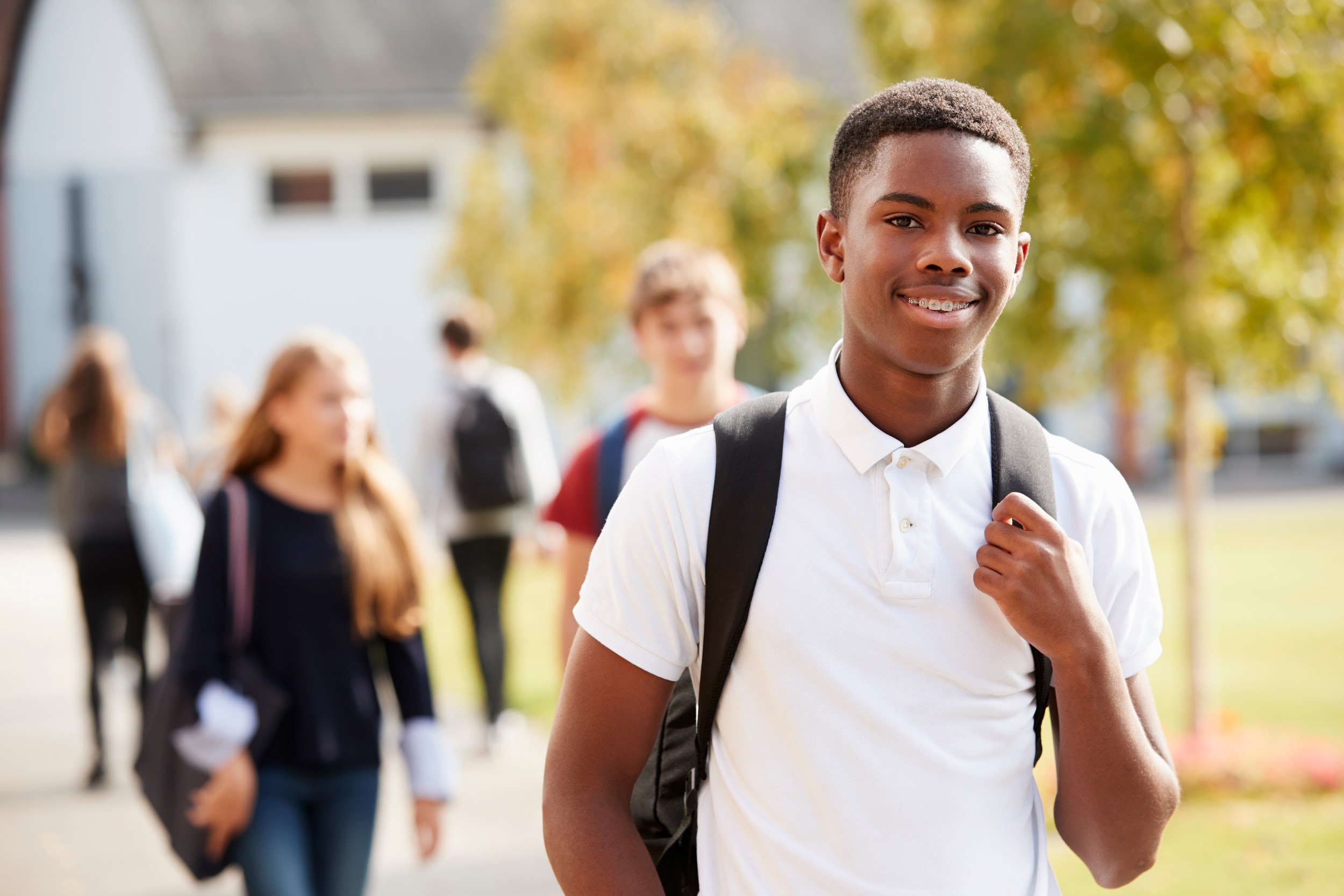 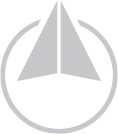 Welcome to the Ohio 
High School Mathematics 
Pathways Symposium
In the chat answer one of the following questions. Type the number of your question along with your answer: 

What is your name? What brings you here?
What is your most used emoji?
InstructUp
[Speaker Notes: Erika and Chandra

Courtesy of https://museumhack.com/list-icebreakers-questions/]
Ohio High School Mathematics 
Pathways Symposium
High Quality Instructional Materials
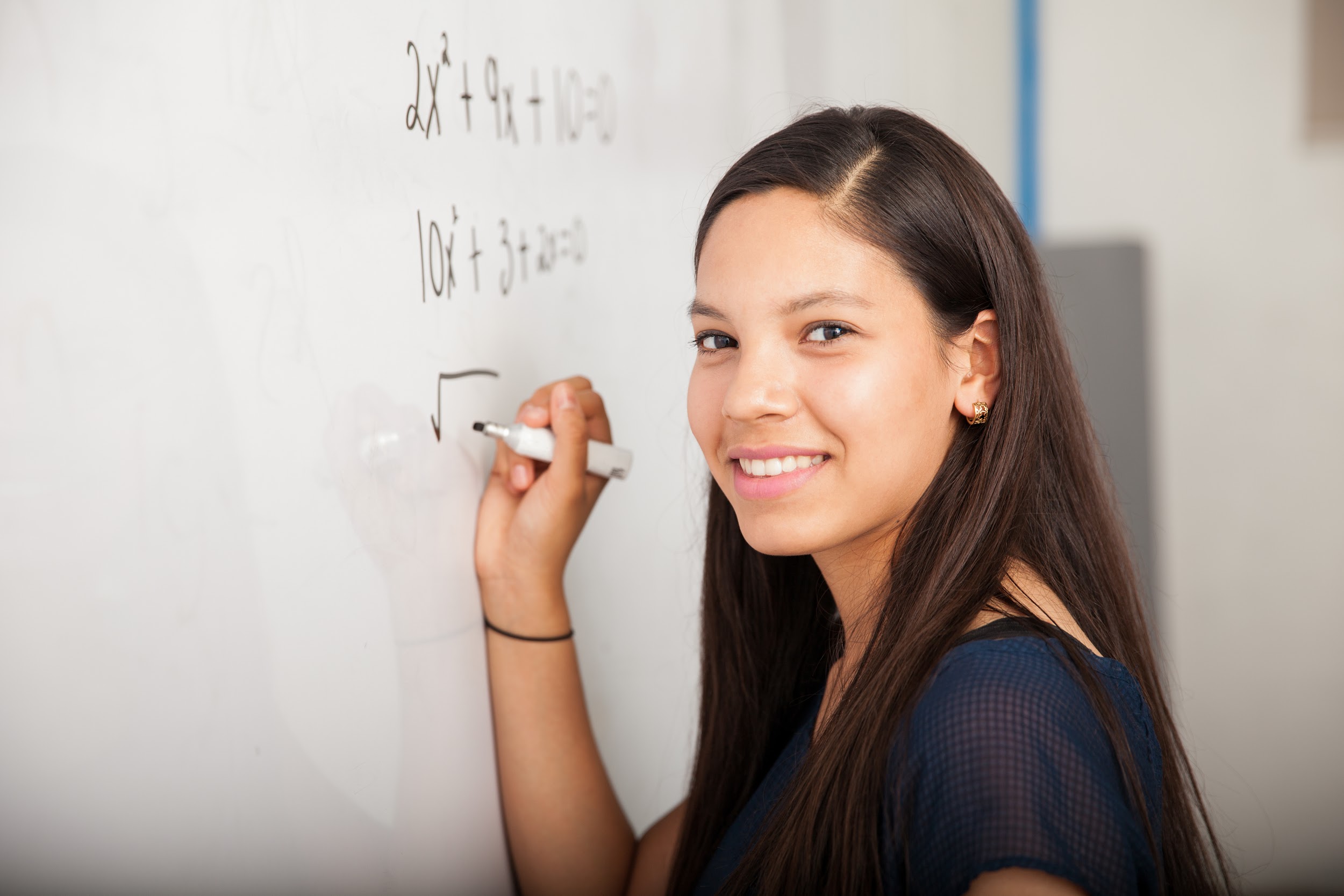 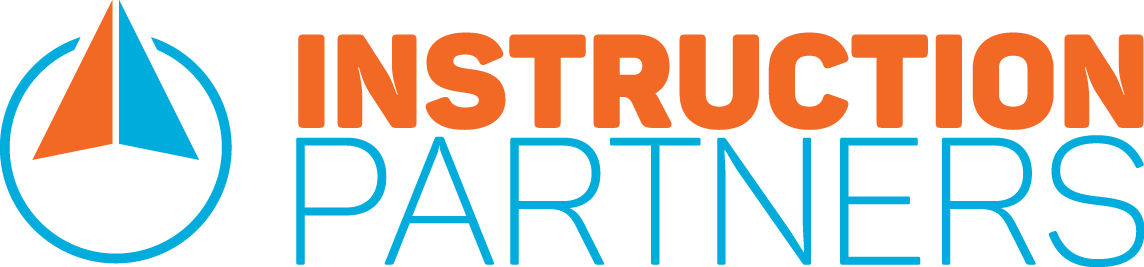 [Speaker Notes: Erika]
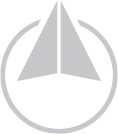 Instruction Partners Team
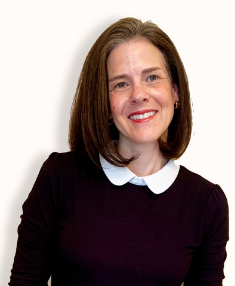 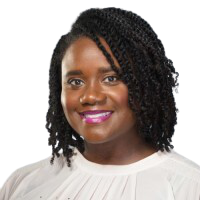 Chandra Boone
Associate Director of Instructional Support
Erika Cook, Ph.D.
Sr. Managing Director of State Partnerships
InstructUp
[Speaker Notes: Erika]
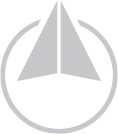 About Instruction Partners
Instruction Partners works shoulder to shoulder (and screen to screen) with educators to support care and continued learning for students during the COVID-19 pandemic, from crisis through recovery, with a specific focus on supporting the needs of students in poverty, students of color, students learning English, and students with disabilities.
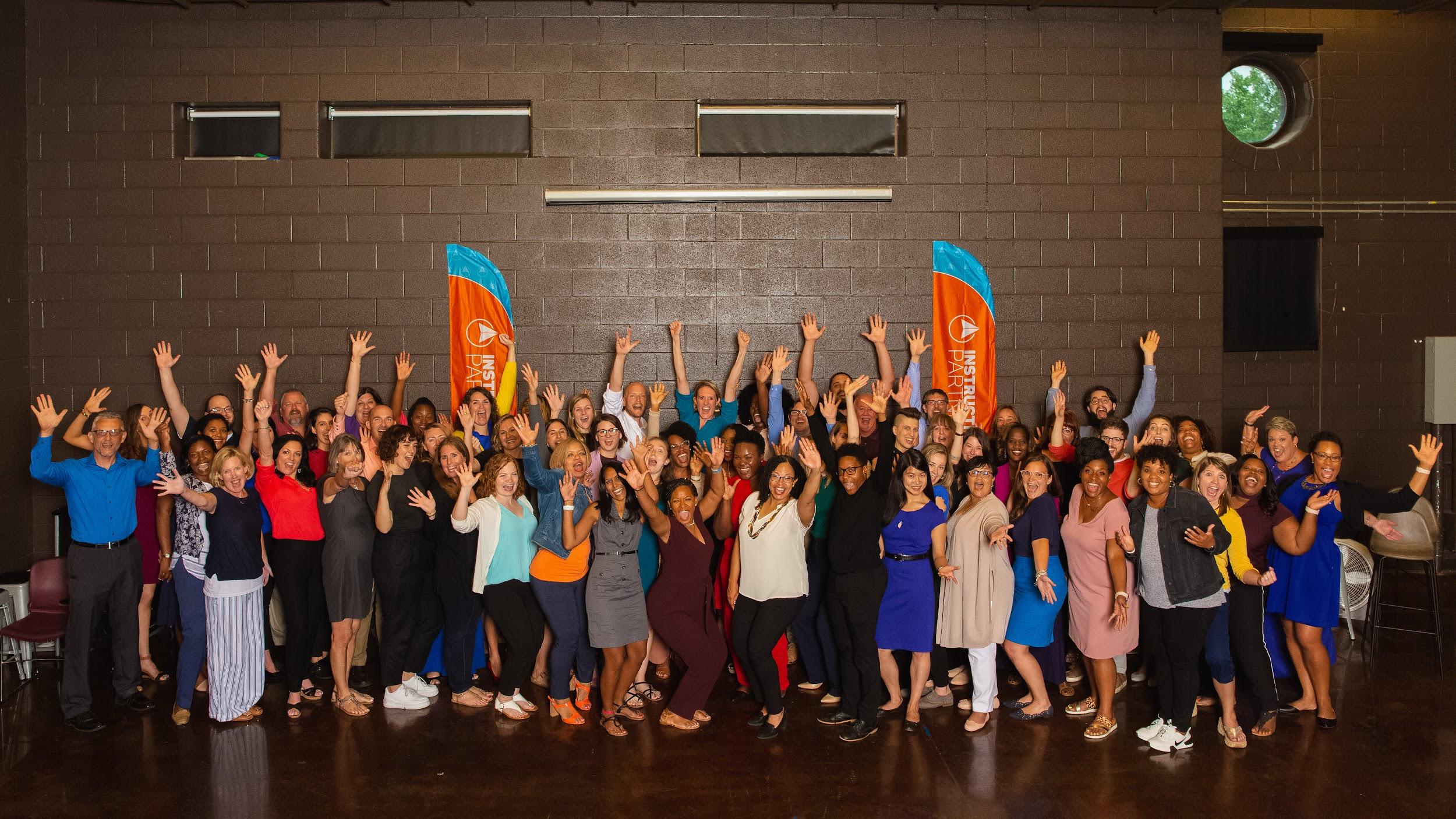 [Speaker Notes: Erika

One thing I really love about this team is we really are all content nerds who love working with and learning alongside of educators. We work shoulder to shoulder, and more recently screen to screen,  with educators to support great teaching and accelerate student learning through ensuring equitable access to great instruction for our priority students.]
Welcome
Kerry Martinez
Assistant Director 
Office of Learning and Instructional Strategies

Brian Bickley
Yelena Palayeva
Mathematics Consultants
Office of Learning and Instructional Strategies
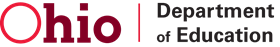 [Speaker Notes: ODE]
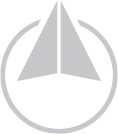 Be present and engaged
Strive for equity of voice
Challenge with respect
Stay solutions oriented 
Embrace the challenge
Use student first language
Norms:
Unmute your mic to share out, but keep your mic muted otherwise to reduce background noise.
Treat the chat like a group conversation. 
Take care of yourself as needed
Virtual Norms:
InstructUp
[Speaker Notes: Chandra]
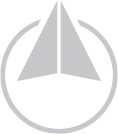 Norms
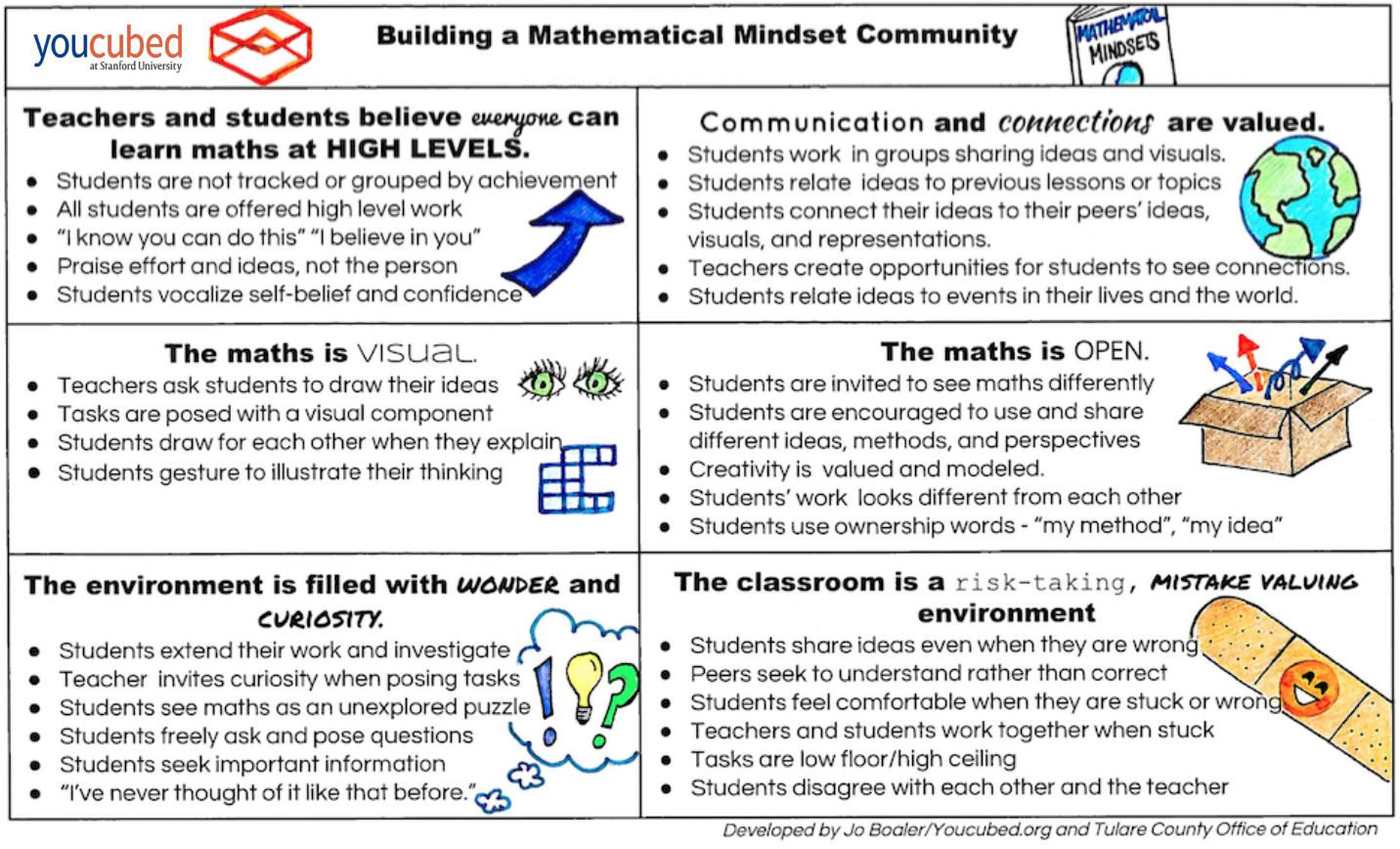 InstructUp
[Speaker Notes: ChandraJo Boaler created these norms to support the learning of mathematics. tied to her research. Being that we are focusing on the adoption of HQIM for math, these norms are used to ground today’s work. Let’s take a moment to read over these norms.]
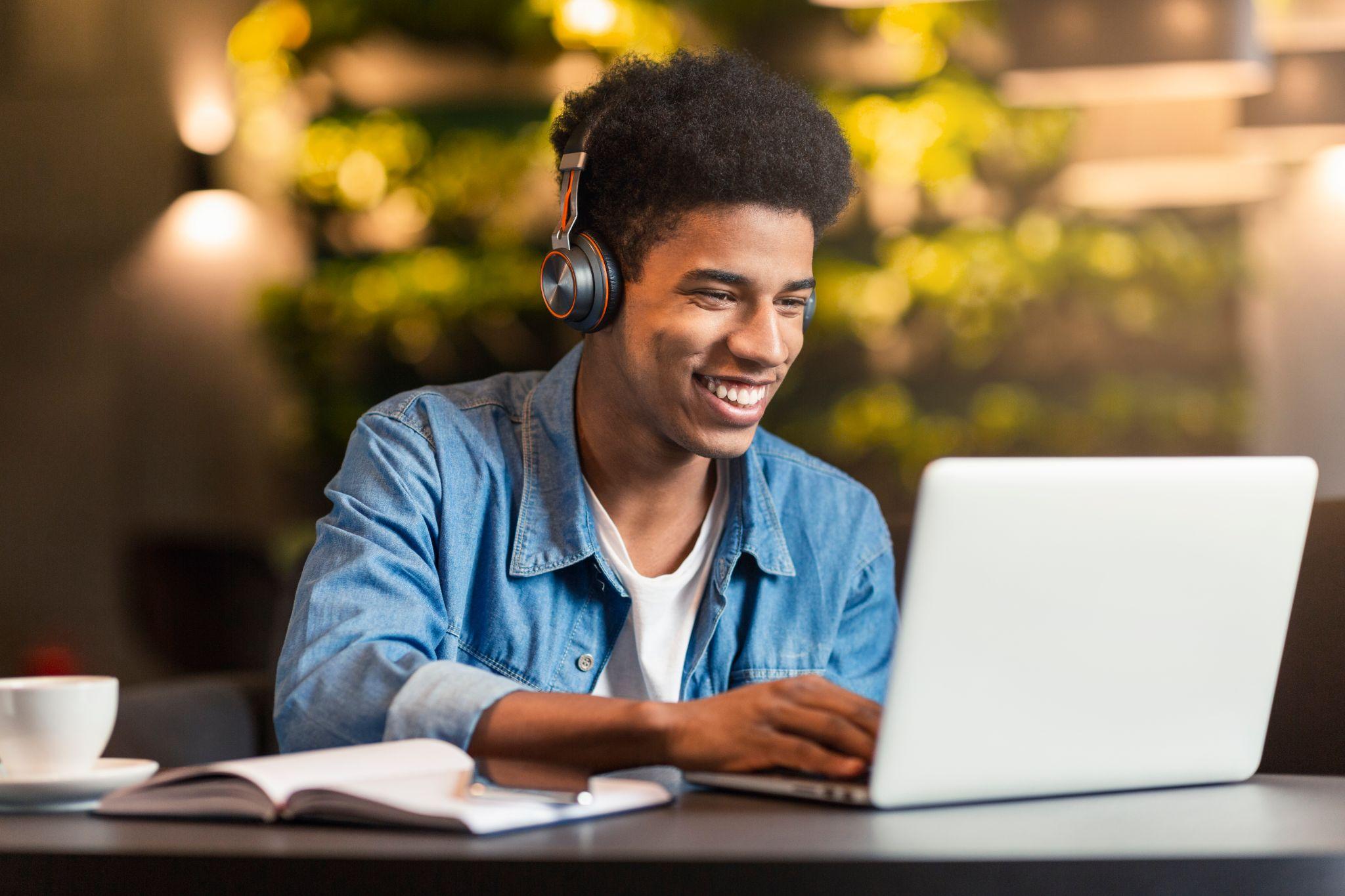 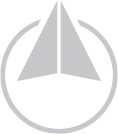 Objectives
Participants will explore the tenets of HQIM and a rationale for the need.
Participants will apply their understanding of HQIM to identify components of effective mathematics curriculum.
Participants will be introduced to the Ohio Curriculum Support Guide.
#
InstructUp
[Speaker Notes: Chandra]
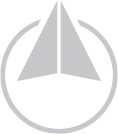 Agenda
InstructUp
[Speaker Notes: Chandra]
The Case for High-Quality Instructional Materials
[Speaker Notes: Chandra]
Equitable Access to High-Quality Curriculum Materials
8% 
College and Career Ready Curriculum
47%
No Cohesive Curriculum
31% Career-Ready Curriculum
13% College-Ready Curriculum
InstructUp
Bromberg & Theokas,  2016.
[Speaker Notes: ChandraAccording to The Education Trust report “Meandering Toward Graduation” this is the data regarding the percent of high school graduates who were exposed to a college and career ready curriculum (8%). The report also noted that students of color and students facing poverty are less likely to experience a high-quality curriculum at all. 

What are the implications of having no cohesive HQIM across 12 years of instruction?]
Consequences of Not Having High-Quality Instructional Materials
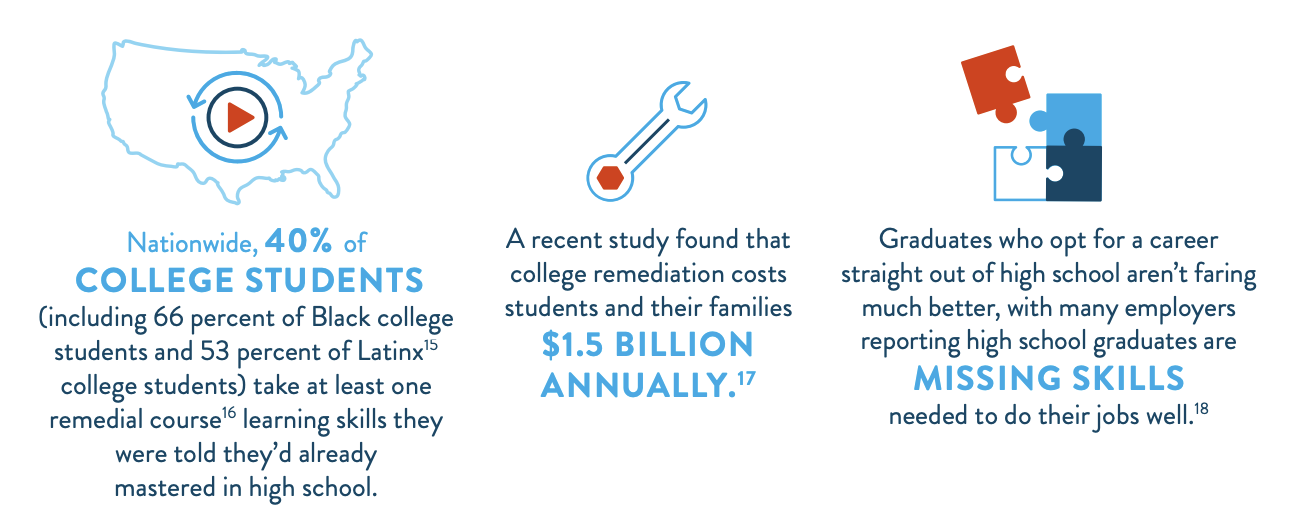 InstructUp
“The Opportunity Myth” by TNTP, 2018.
[Speaker Notes: Chandra]
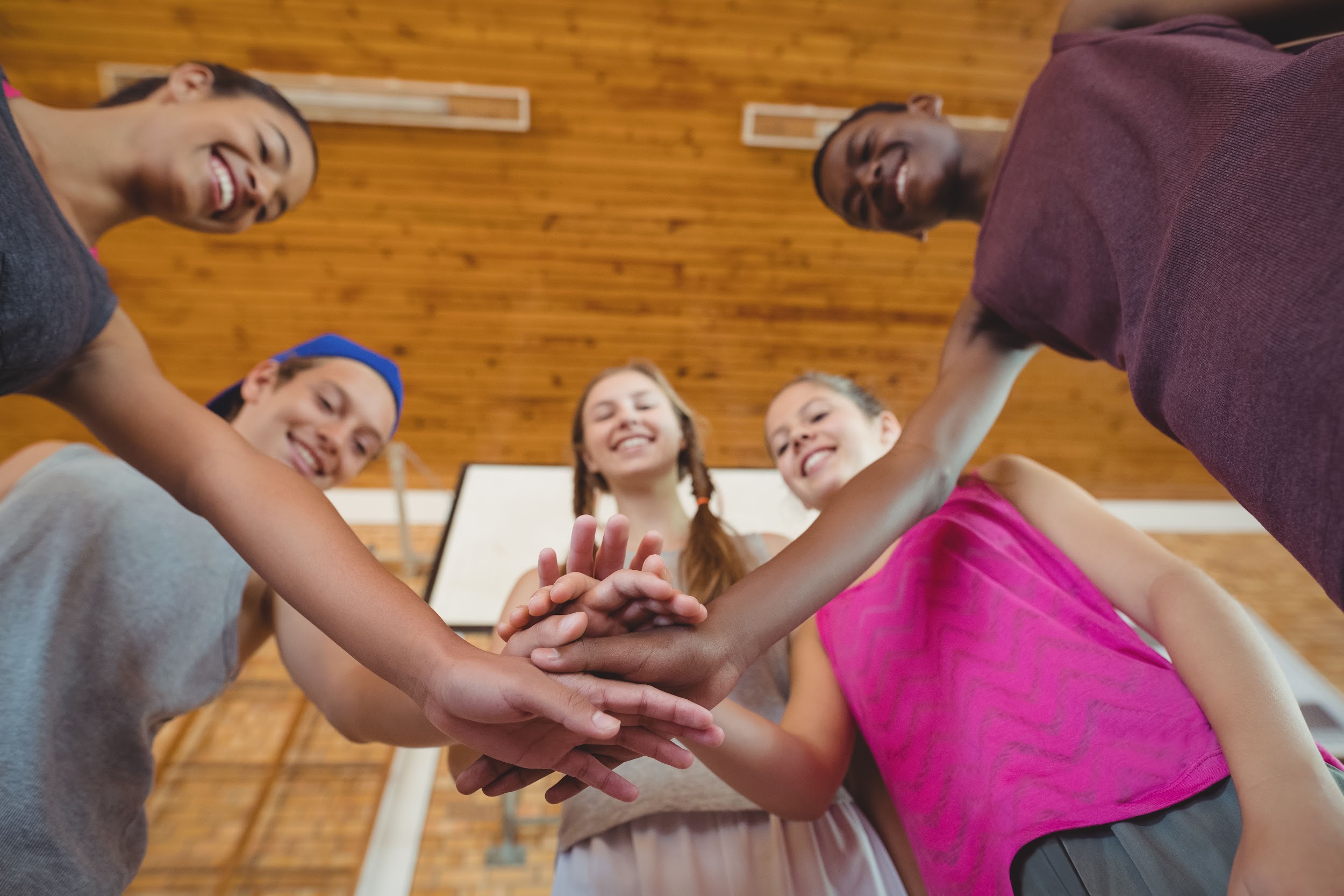 “When students who started the year off behind grade level were given more grade-appropriate assignments, stronger
instruction, deeper engagement, and higher expectations, the gap between these students
 and their higher achieving peers began to narrow substantially.”
“The Opportunity Myth” by TNTP, 2018.
[Speaker Notes: Chandra]
Exploring Criteria of High Quality Instructional Materials
Explore the EdReports Review Criteria Indicators for High School Math.
Choose one of the following questions to answer and share it in the chat. 


After exploring EdReports, answer the following. Please be prepared to share. 
Which criteria from EdReports interested or excited you the most? 
How does this compare to materials you’ve used in the past? 
How do these criteria add to your definition of High Quality Instructional Materials?
[Speaker Notes: Chandra

Say: Take about 5 minutes to review these resources and be prepared to answer one of the following questions in the Chat. 

Chandra Paste links in chat: 
https://drive.google.com/file/d/1u5kgyEkOXEBK7q0o_SWF1JhUDiA7Id73/view]
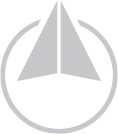 Criteria of High-Quality Instructional Materials: Mathematics
Gateway 1: Focus & Coherence
Gateway 2: Rigor & Mathematical Practices
Text here
Gateway 3: Usability
InstructUp
Source: EdReports, 2021
[Speaker Notes: Chandra
Gateway One: DO the materials assess grade-level content, give all students extensive work with grade-level problems to meet the full intent of the standards, and are they coherent and consistent with the standards?

Gateway Two: :Do the materials meet the CCSS expectations for rigor and mathematical practices? developing students’ conceptual understanding; procedural skill and fluency;
and engaging applications

Gateway Three: Do the materials support teachers to fully utilize the curriculum, understand the skills and learning of their students, and support a range of learner? 

As we transition to looking more closely at HQIM, I want to bring our attention to Ed Report’s Review Criteria looking more closely at Gateway 2- Rigor and Mathematical Practices.]
How Ohio Defines Rigor
Students use mathematical language to communicate effectively and describe their work with clarity and precision. Students demonstrate how, when and why their procedures work and why they are appropriate. Students can answer the question, “How do we know?”
[Speaker Notes: ChandraI want to ground us in OH Dept of Ed’s explanation of rigor to support the selection of HQIM. As the chart in the chat outlines, there are experiences that reflect rigor and those that do not. Two that stick out to me are: rigorous activities “are not always tidy, and can have multiple paths to possible solutions” and “require the memorization of rules and procedures without understanding”. Another thing to keep in mind is that rigorous lessons offer opportunities for students to reflect on their thinking.]
Rigorous vs. Non-Rigorous
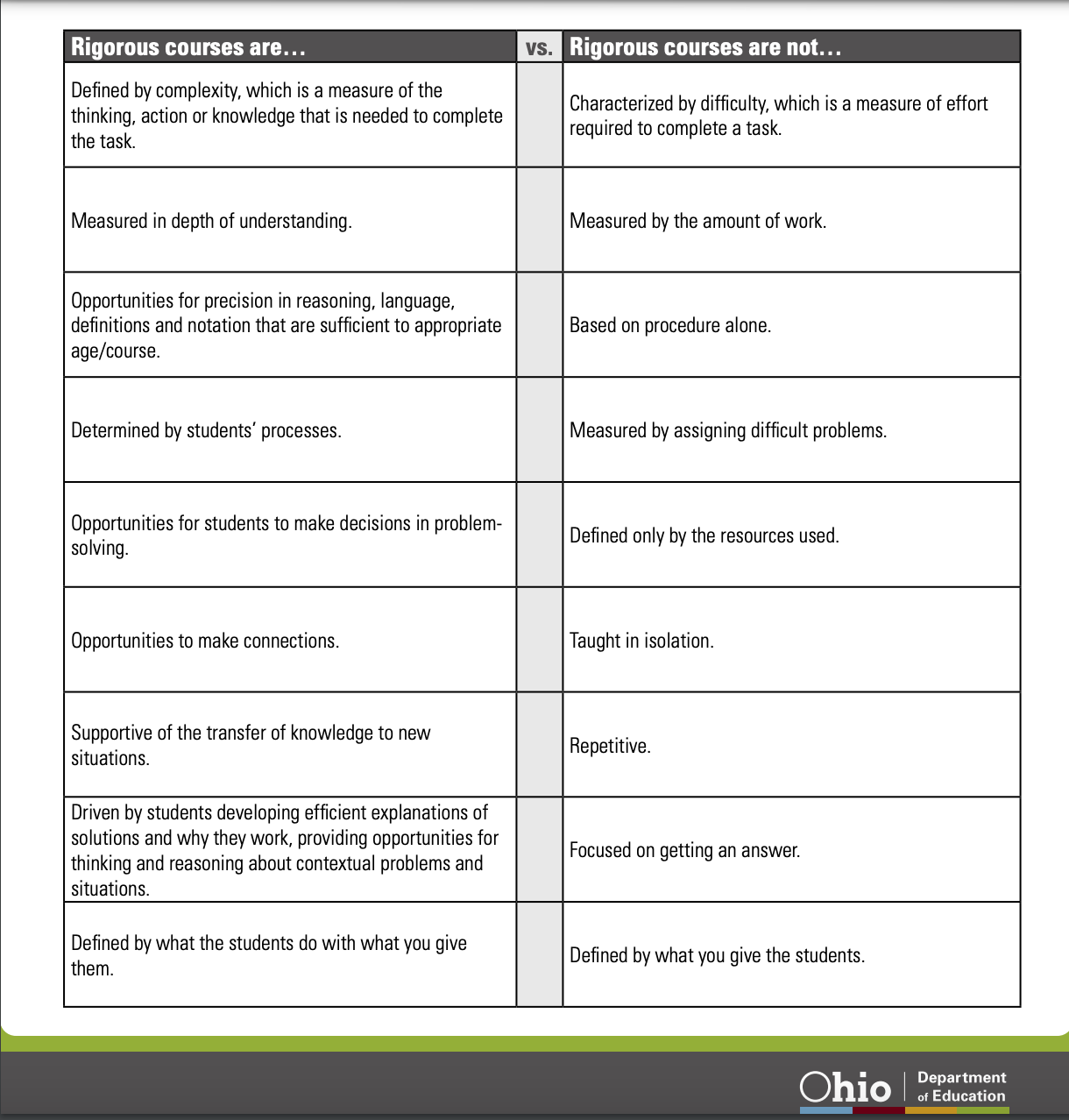 [Speaker Notes: Chandra]
Example and Non-Example
[Speaker Notes: Chandra]
A.APR.3
Identify zeros of polynomials, when factoring is reasonable,
and use the zeros to construct a rough graph of the function defined by the polynomial.
[Speaker Notes: ChandraIn addition to defining rigorous mathematical experiences, the standard itself provides information about the expected rigor of the standard as well by looking at the verbs. For standard, A.APR.3, the action verbs used are identify, use, and construct. Reviewing this standard indicates that students should identify in this case zeros of polynomials through mostly factoring and then using these zeros to graph. Using a DOK chart, all 3 actions verbs are within the Level 2 realm that is about the skill or concept.  

DOK Chart: https://static.pdesas.org/content/documents/m1-slide_19_dok_wheel_slide.pdfOhio Math Standards: https://education.ohio.gov/getattachment/Topics/Learning-in-Ohio/Mathematics/Ohio-s-Learning-Standards-in-Mathematics/MATH-Standards-2017.pdf.aspx?lang=en-US]
What do you notice?
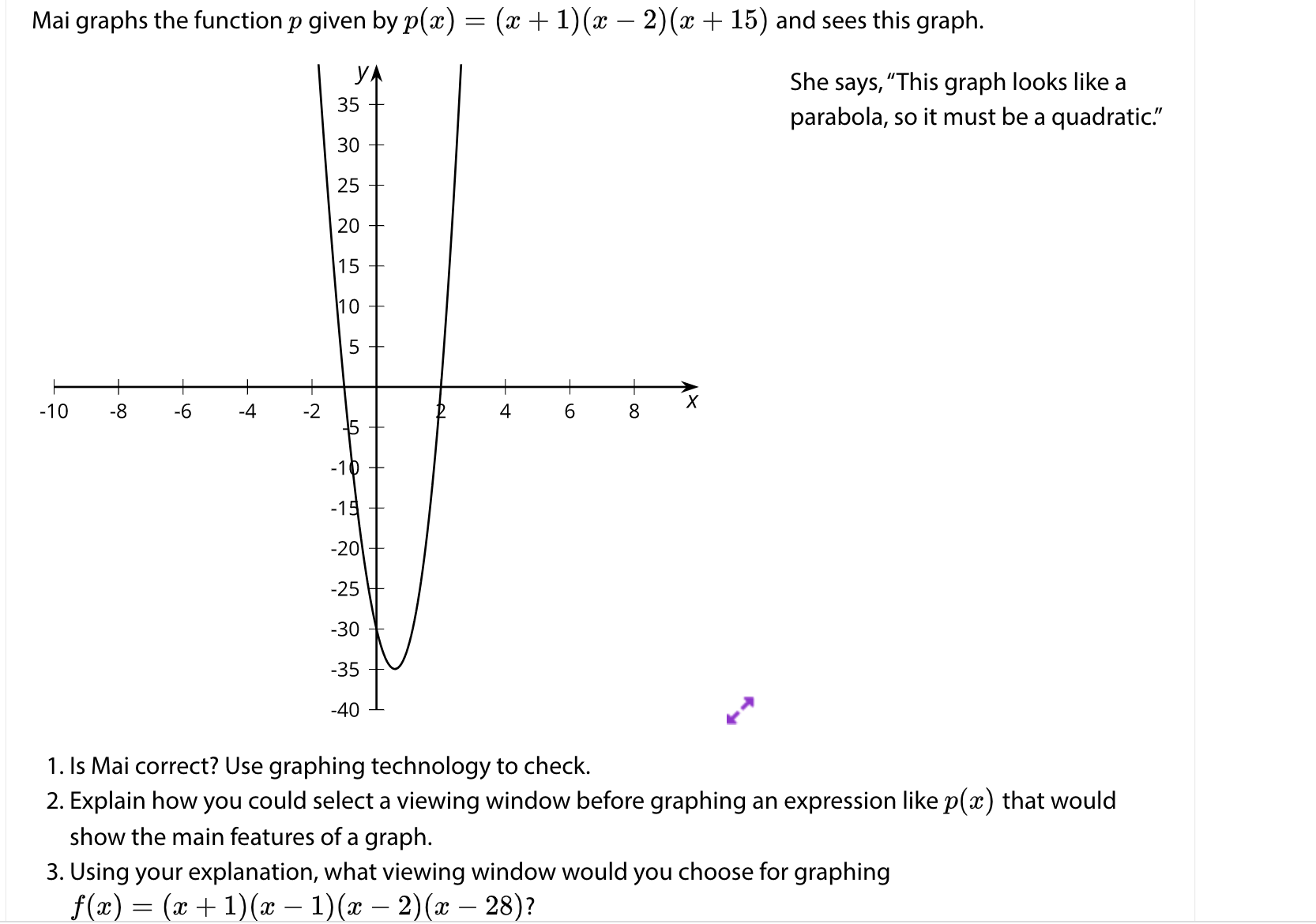 [Speaker Notes: Chandra Share out whole group

Reflect back on the HQIM Review Criteria, what are some things you see within this lesson that align to the criteria? How would you rate the lesson based on the Gateways outlined by Ed Reports?]
What do you notice?
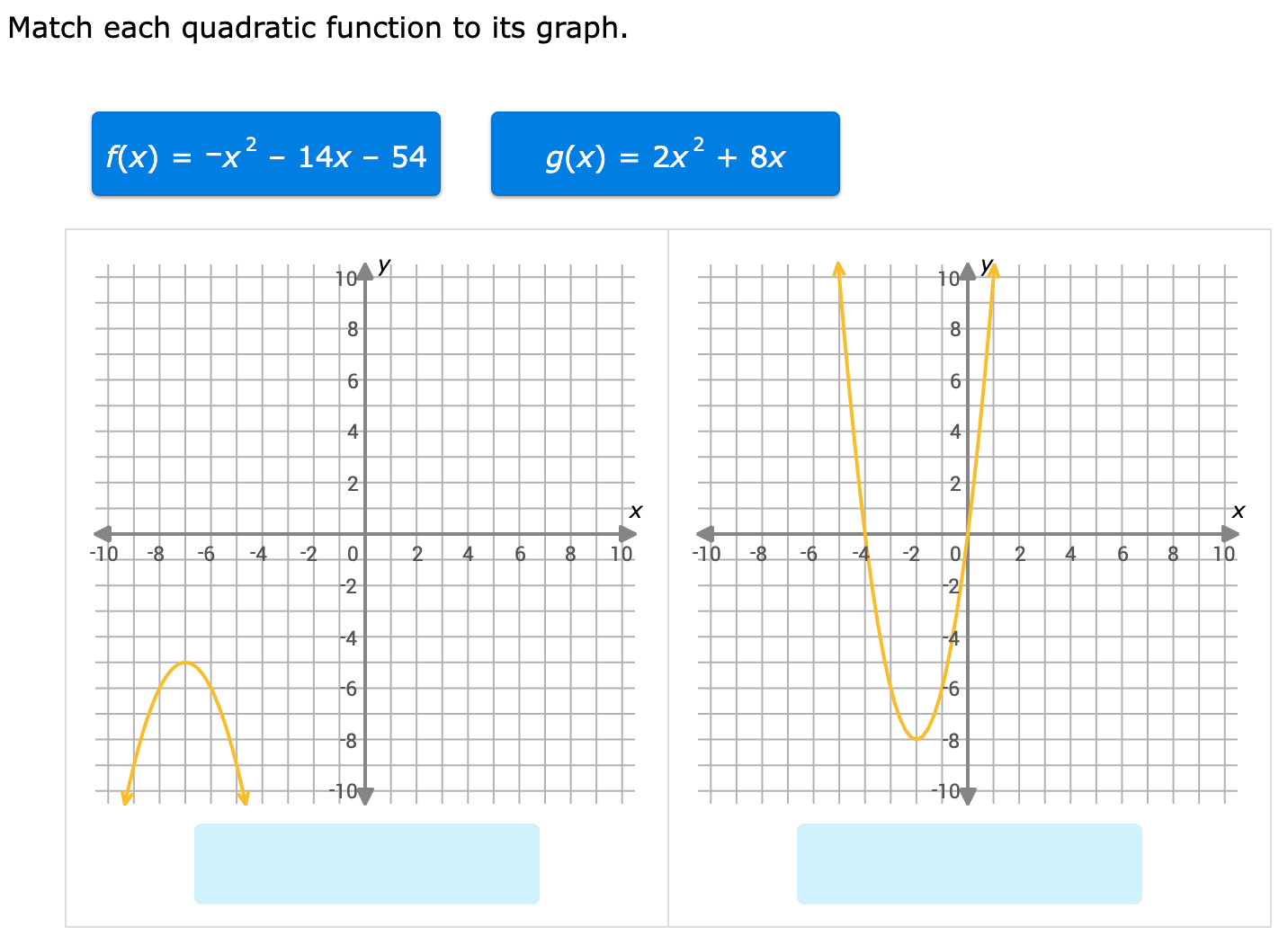 [Speaker Notes: ChandraNon example aligned to standards 

Reflect back on the HQIM Review Critieria, what are some things you see within this lesson that align to the criteria? How would you rate the lesson based on the Gateways outlined by Ed Reports?]
www.curriculumsupport.org
www.ohiocurriculumsupport.org
[Speaker Notes: ChandraPost in chat: 
www.ohiocurriculumsupport.org]
We built the Curriculum Support Guide to help with the “how”
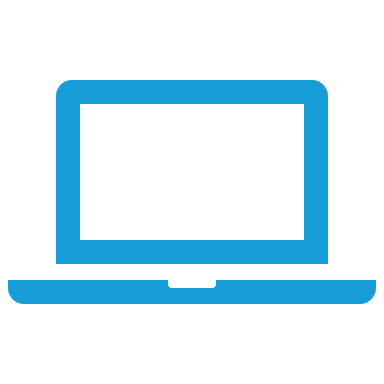 Framework
Guiding Questions
Notes
Resources
Online Tools
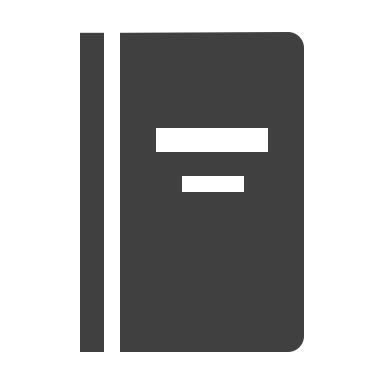 All steps
Guiding questions, notes, and resources for all key actions
Workbooks
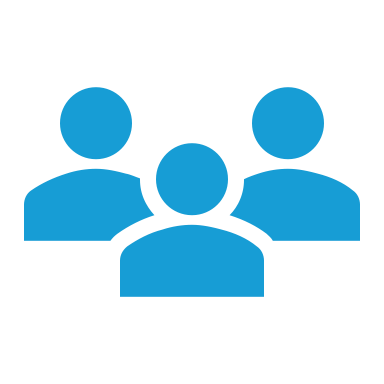 Teacher
District leader
Vignettes
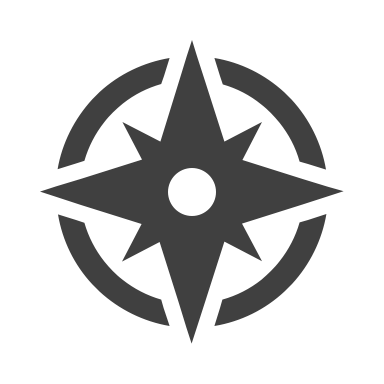 “Where do I start?”
Timelines
Implementation plan
Guidance Documents
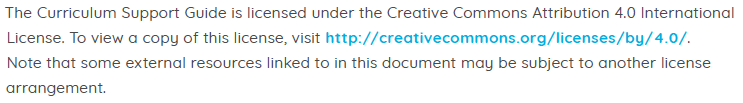 [Speaker Notes: ChandraThis website includes….

All are free -]
Ohio Curriculum Support Guide
[Speaker Notes: ChandraWe then found districts that had avoided these pitfalls and studied what they did differently than others using the same materials that experience these challenges. From there, we created the CSG. 

There are three phases - Phase I is selection, Phase II is everything after you know what materials you are using and before training, Phase III begins with training and is the journey through teaching and learning support and continuous improvement. Each phase contains a replicable set of actions and – when we tested these with our partners beginning the journey – we found these actions did in fact make a difference to the success of implementation.]
Ohio Resources
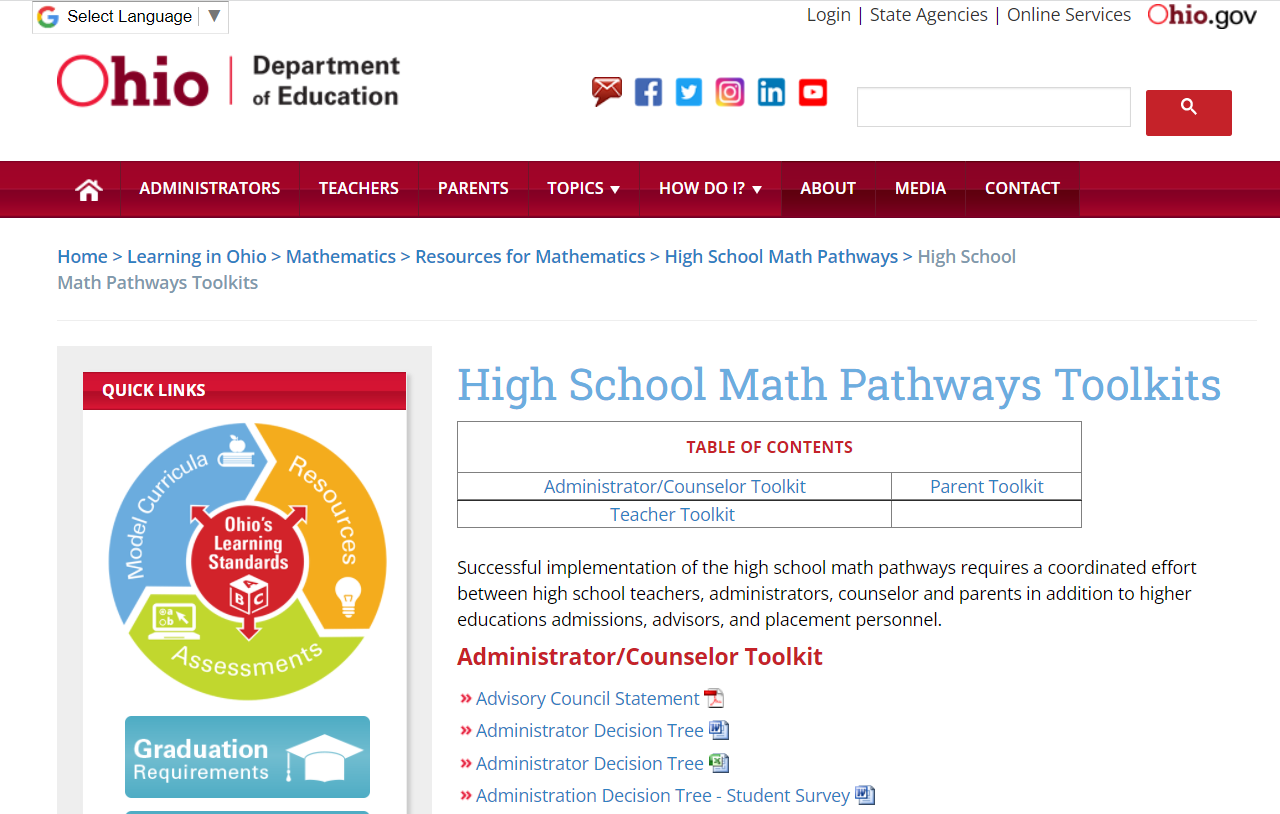 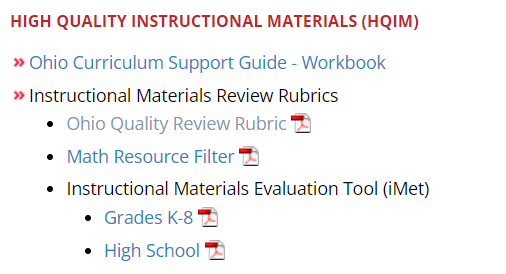 [Speaker Notes: ODE]
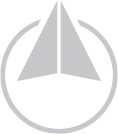 Q&A
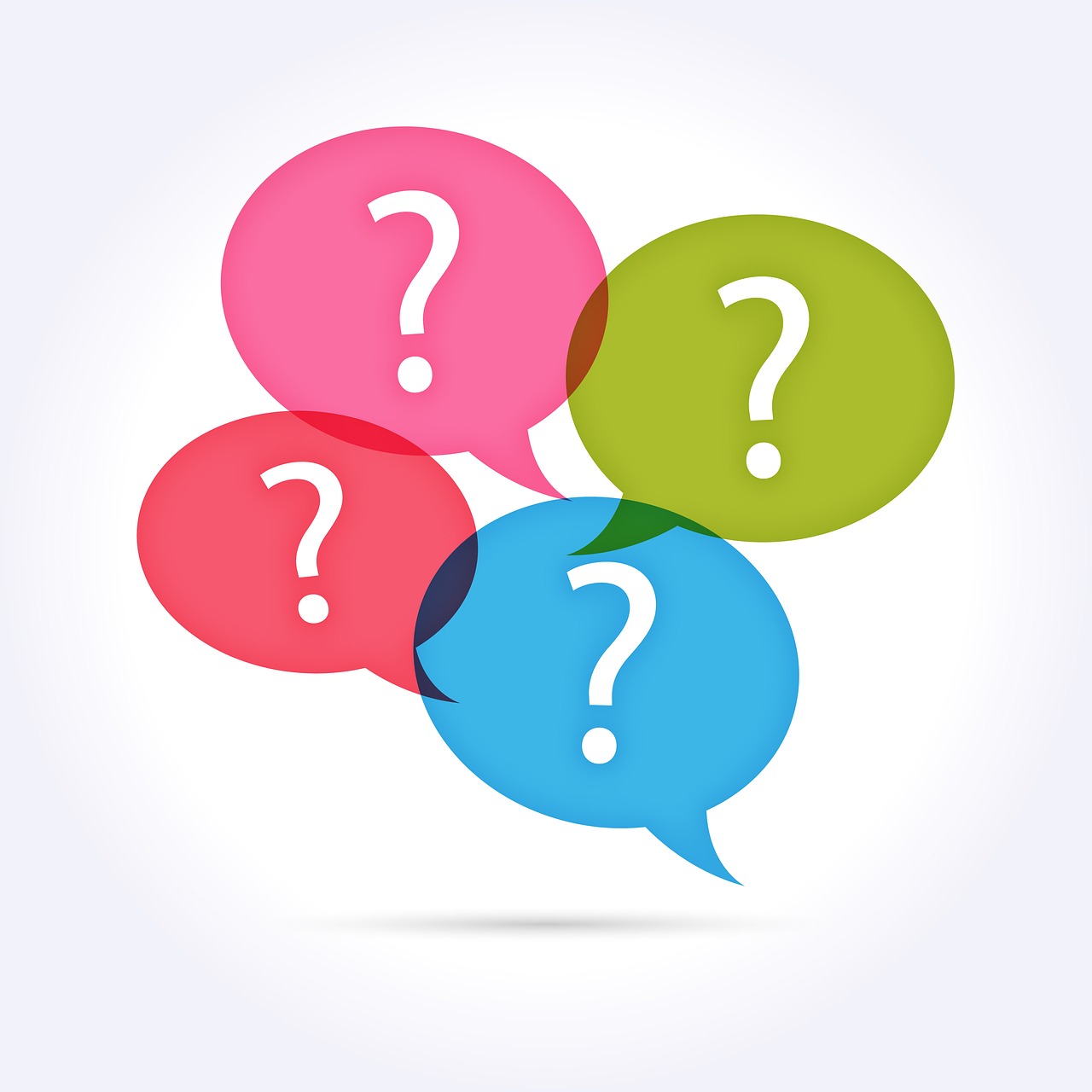 InstructUp
[Speaker Notes: Chandra]
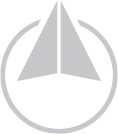 Session Survey
We’d love your feedback!
https://bit.ly/Ohio11-10
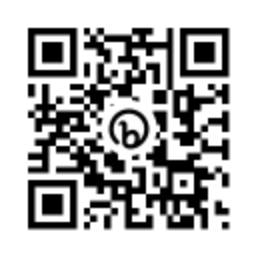 InstructUp
[Speaker Notes: Chandra]
THANK YOU
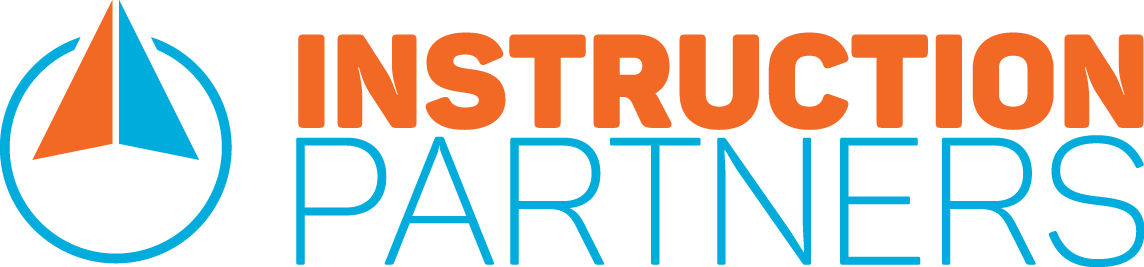 www.instructionpartners.org
Twitter: @instructup
Facebook: instructionpartners
[Speaker Notes: Chandra]